«Моя математика» 1 класс
Урок 63
Тема урока: «Задача на увеличение числа»
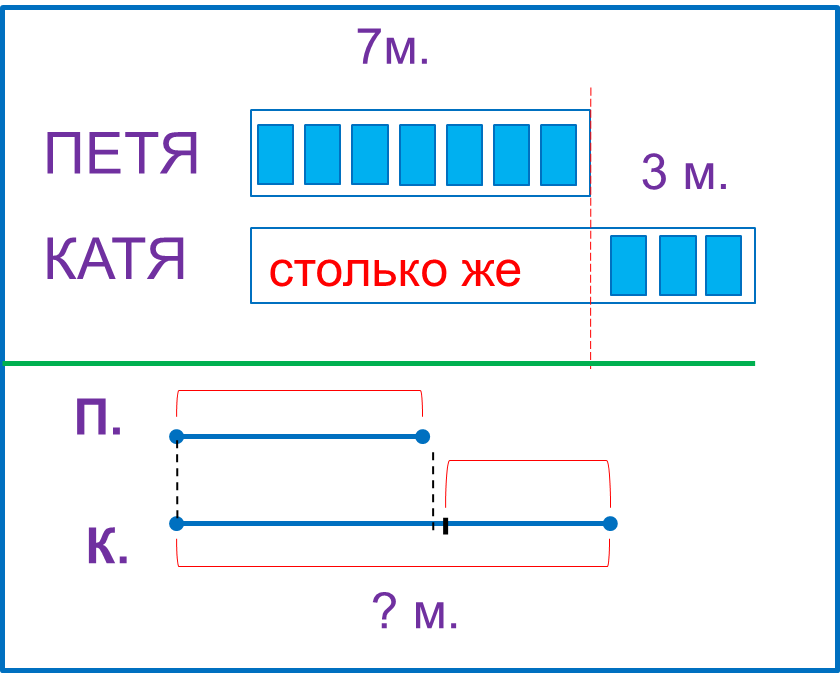 Автор презентации
Татузова Анна Васильевна
http://avtatuzova.ru
учитель 
начальных классов 
г. Москва
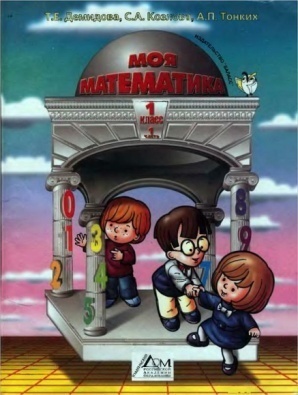 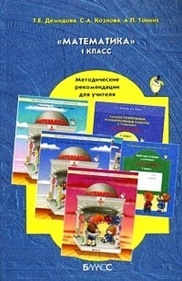 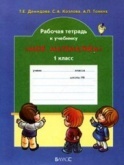 Советы учителю.
Презентация к уроку составлена на основе заданий, расположенных в учебнике. Рекомендую открыть учебник на странице с данным уроком, прочитать задания и просмотреть их в данной презентации в режиме демонстрации.
Внимание!
Некоторые задания можно выполнять интерактивно. Например, продолжить ряд, сравнить или вставить пропущенные числа.  Для этого презентацию надо перевести в режим редактирования.
Урок 63. Задачи на увеличение числа.
МАТЕМАТИКА
1. Сравни количество треугольников и кругов на рисунке Кати.
Кругов на 2 больше, чем  треугольников.
Урок 63. Задачи на увеличение числа.
МАТЕМАТИКА
1. Сравни количество треугольников и кругов на рисунке Кати.
Кругов на 2 больше, чем  треугольников.
Кругов столько же, сколько треугольников
и ещё 2.
Урок 63. Задачи на увеличение числа.
МАТЕМАТИКА
2. Катя начертила красный отрезок длиной 4е, а синий  на 3е длиннее.
Из каких частей состоит синий отрезок?
Чему равна его длина?
?е
3
3е
4е
4
=
+
7
7
Урок 63. Задачи на увеличение числа.
МАТЕМАТИКА
3. Петя по рисунку составил задачу и схему. Прочитай задачу. Расскажи, что записано на схеме. Прочитай условие, назови вопрос задачи.
7м.
ПЕТЯ
3
3 м.
П.
КАТЯ
столько же
К.
? м.
а у Кати на 3 марки больше.
У Пети 7 марок,
Сколько марок у Кати?
Объясни запись: 7 + 3 = 10.
Ответ: у Кати 10 марок.
Урок 63. Задачи на увеличение числа.
МАТЕМАТИКА
6. Преврати записи Вовы в верные равенства. Поставь  вместо «», знак «+» или « –».




8 + 1  -  1 = 8
8 -  1 +  1 = 8
9  -  9  +  4  = 4




10 -  0  - 4 = 6
6  +  4  -  9  = 1
10 + 0  -  4 = 6
Внимание!
Данное задание можно выполнить интерактивно. Для этого презентацию надо перевести в режим редактирования.
+
+
+
+
+
+
+
+
+
+
+
–
–
–
–
–
–
–
–
–
–
–
+
–
Урок 63. Задачи на увеличение числа.
МАТЕМАТИКА
6. Преврати записи Вовы в верные равенства. Поставь  вместо «», знак «+» или « –».




8 -  1 +  1 = 8
8 + 1  -  1 = 8
9  -  9  +  4  = 4




10 -  0  - 4 = 6
10 + 0  -  4 = 6
6  +  4  -  9  = 1
+
+
+
+
+
+
+
+
+
+
+
–
–
–
–
–
–
–
–
–
–
–
+
–
ПРОВЕРЬ!
Урок 63. Задачи на увеличение числа.
МАТЕМАТИКА
7. Во дворе гуляли 10 детей: мальчики и девочки. Девочек было меньше, чем мальчиков. Сколько мальчиков и девочек могли гулять?
Внимание!
Данное задание можно выполнить интерактивно. Для этого презентацию надо перевести в режим редактирования.
8
9
10
8
9
10
1
2
3
4
5
6
7
1
2
3
4
5
6
7
Урок 63. Задачи на увеличение числа.
МАТЕМАТИКА
7. Во дворе гуляли 10 детей: мальчики и девочки. Девочек было меньше, чем мальчиков. Сколько мальчиков и девочек могли гулять?
ПРОВЕРЬ!
8
9
10
8
9
10
1
2
3
4
5
6
7
1
2
3
4
5
6
7
МАТЕМАТИКА
Спасибо!